ALL'INIZIO DI OGNI COSAtracce di Dio
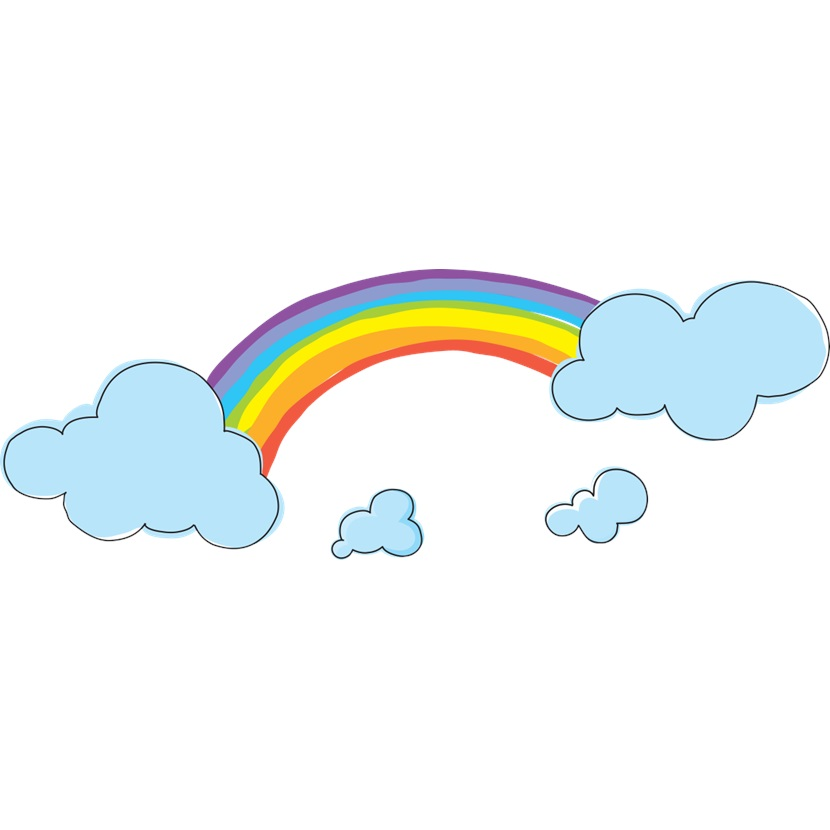 IL VALORE DELLO STUPORE
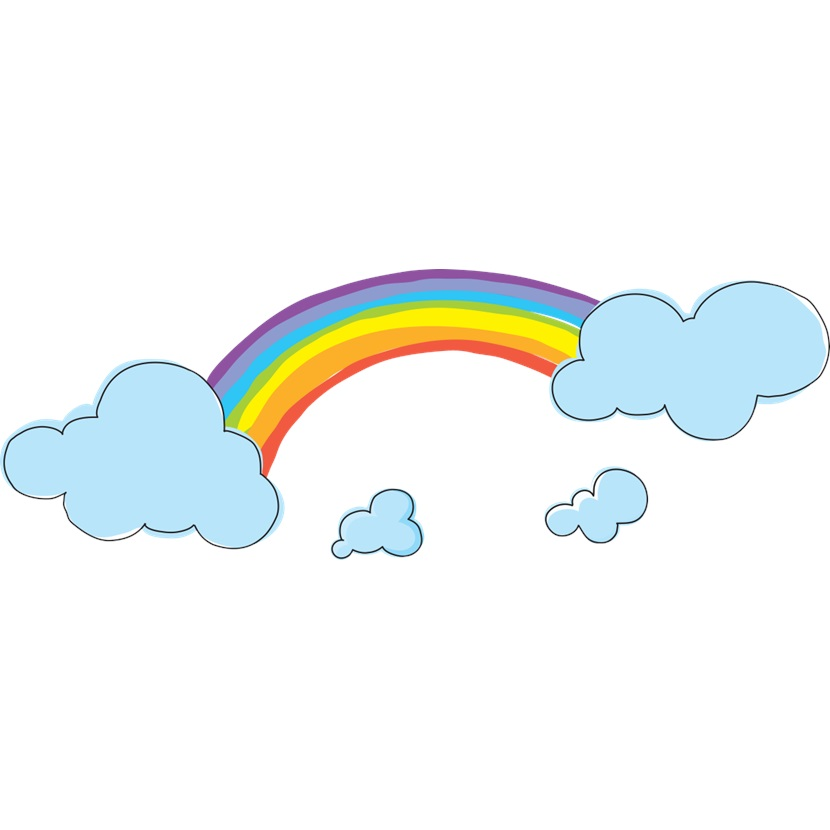 Lo STUPORE è quel sentimento di sorpresa e di meraviglia che si prova davanti ad un evento straordinario o a qualcosa di bello, nasce dalla capacità di osservare il mondo e stimola la curiosità.
Da sempre gli uomini si sono interrogati di fronte ai misteri e alla bellezza della natura e sull'origine della vita.
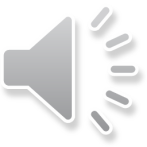 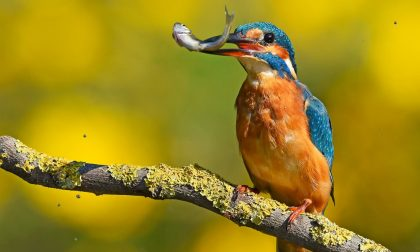 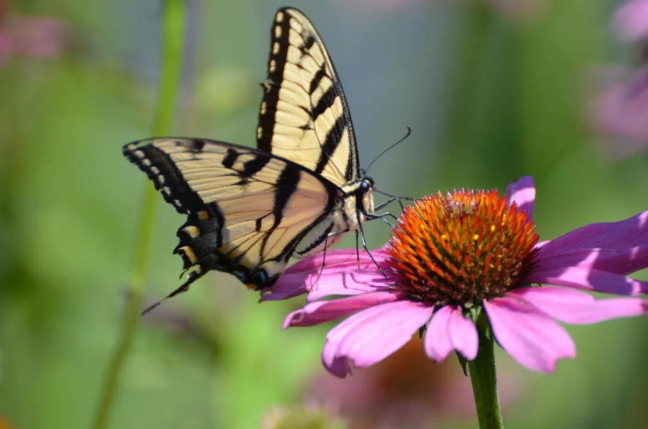 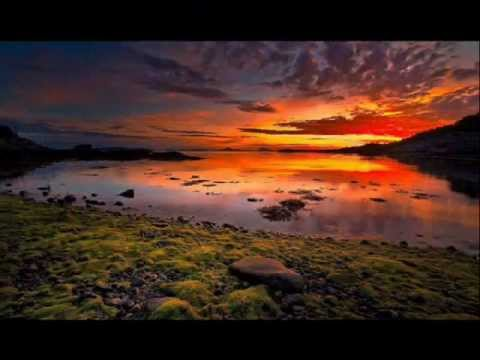 [Speaker Notes: Il cuore stupore aggiungi]
e
l
C
l
e
d
o
r
U
a
O
p
R
e
E
L
STUPORE
Provi mai stupore?
Quali fenomeni ti 
incuriosiscono di più?
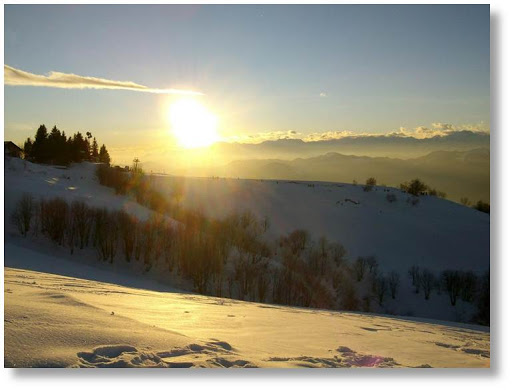 ___________
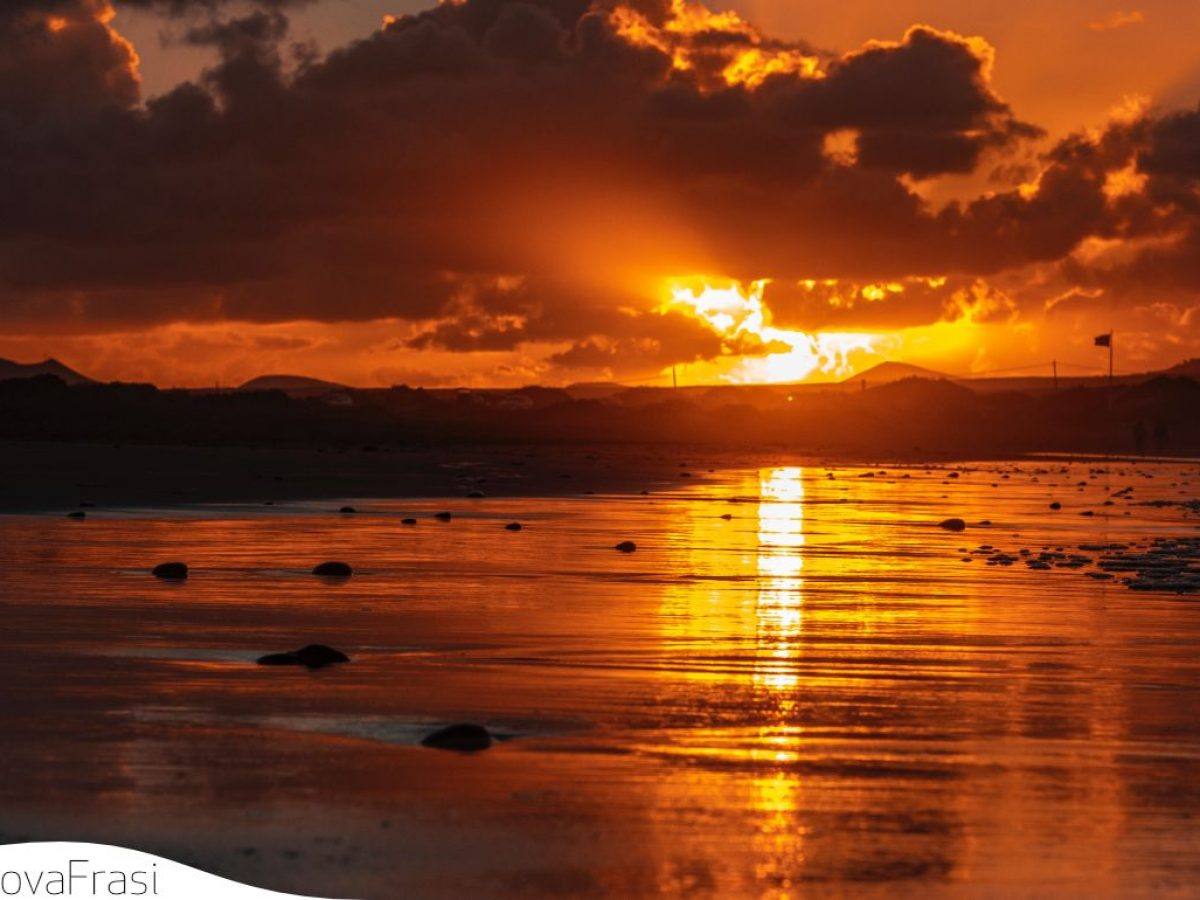 ___________
___________
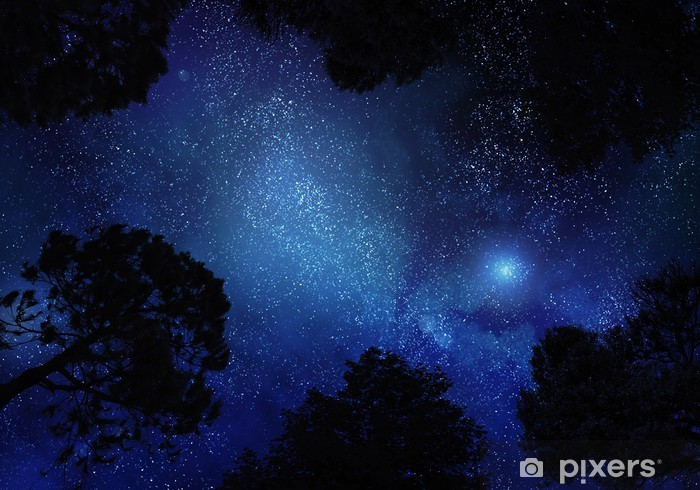 ___________
Osserva le fotografie e scrivi sotto ad ognuna una parola che descriva un'emozione.

Continua sul quaderno: 
“Quella volta che mi sono davvero emozionato...”
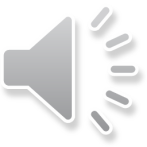 L'UOMO ALLA RICERCA DI DIOQUANDO, DOVE, COME, E PERCHE'...
Nell’antichità, di fronte ai fenomeni naturali come la pioggia, il fuoco, i terremoti…gli uomini si spaventavano e si domandavano il perché.
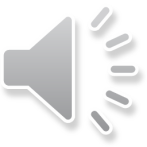 Si stupivano dinnanzi ad un tramonto, allo sbocciare di un fiore; provavano gioia quando nasceva un bambino o un cucciolo di animale.
Tremavano di paura di fronte ai terremoti, fulmini o eruzioni vulcaniche.
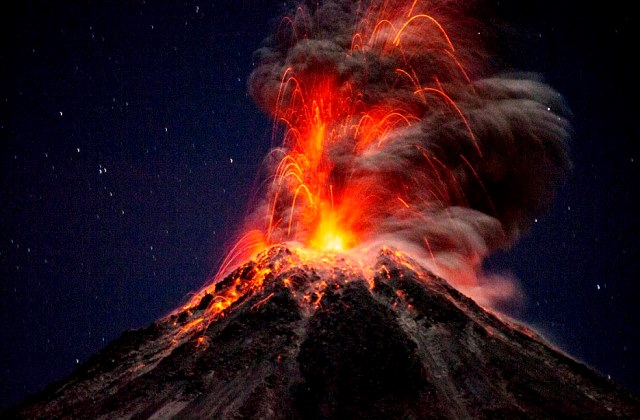 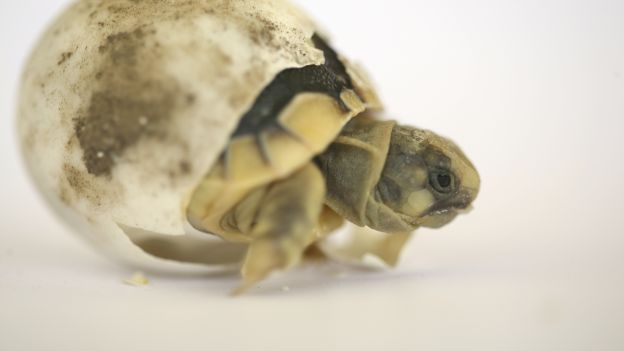 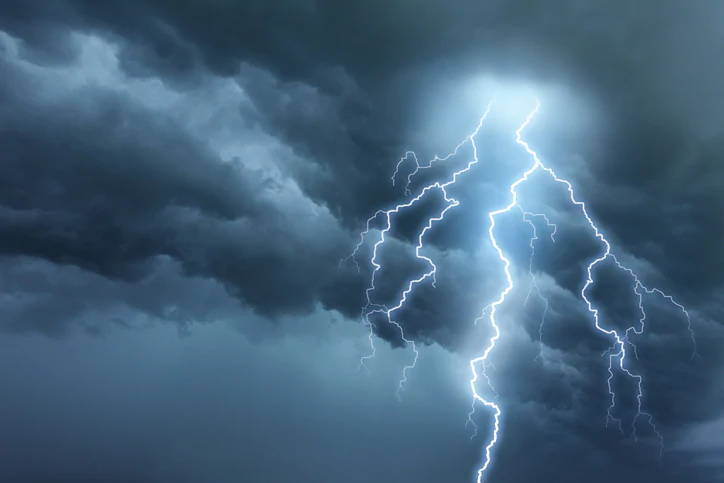 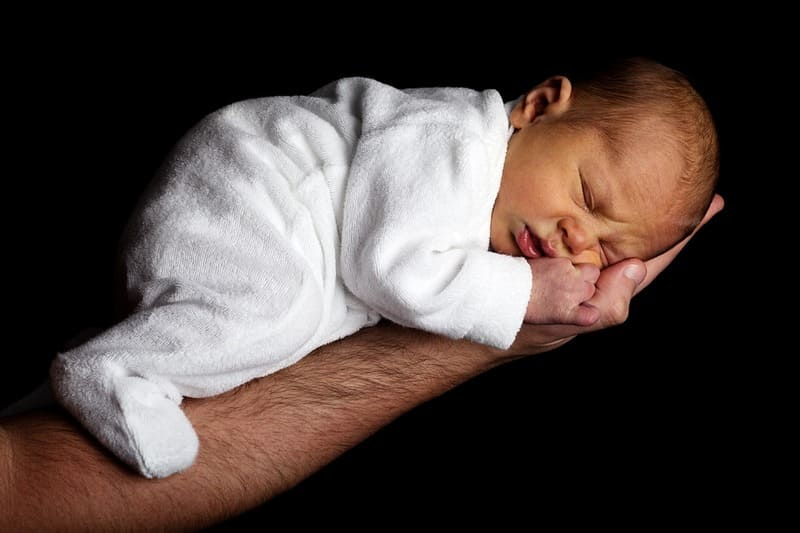 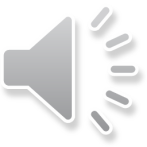 La bellezza della vita e della natura provocavano in loro stupore, meraviglia, gioia, tristezza...
L'uomo si poneva molte domande sulla sua vita, sulla morte e sulla bellezza del mondo.
Ma, non aveva nessuna risposta.
PERCHE' IL SOLE SORGE OGNI MATTINA?
COME SONO 
NATE LE MONTAGNE?
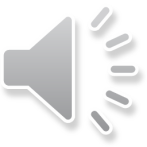 CHI DECIDE QUANDO I FIORI SBOCCIANO?
I primi uomini che sono comparsi sulla Terra rimanevano affascinati da fenomeni naturali come la pioggia e il tramonto. A volte, però, ne erano anche spaventati, perchè alcuni di essi, come i fulmini, i terremoti, e le eruzioni vulcaniche potevano avere delle conseguenze devastanti. Osservando queste realtà,l’uomo intuì che,se esistono cose tanto grandi e belle,ci deve essere ‘Qualcuno’ più potente che le ha create e le può governare. Attribuivano la causa di tutto ciò agli dei: esseri superiori e potenti.
Venivano raffigurati sotto forma di animali o con sembianze umane. 
Potevano simboleggiare: 
il bene, il male, la protezione, la salute, la felicità e l'amore.
Gli uomini primitivi per chiedere aiuto e  protezione agli dei comunicare con loro e conquistare la loro amicizia o per chiedere perdono si riunivano in luoghi speciali ed in tempi particolari.
Si riunivano per:
PREGARE
COMUNICARE
RINGRAZIARE
CHIEDERE PERDONO